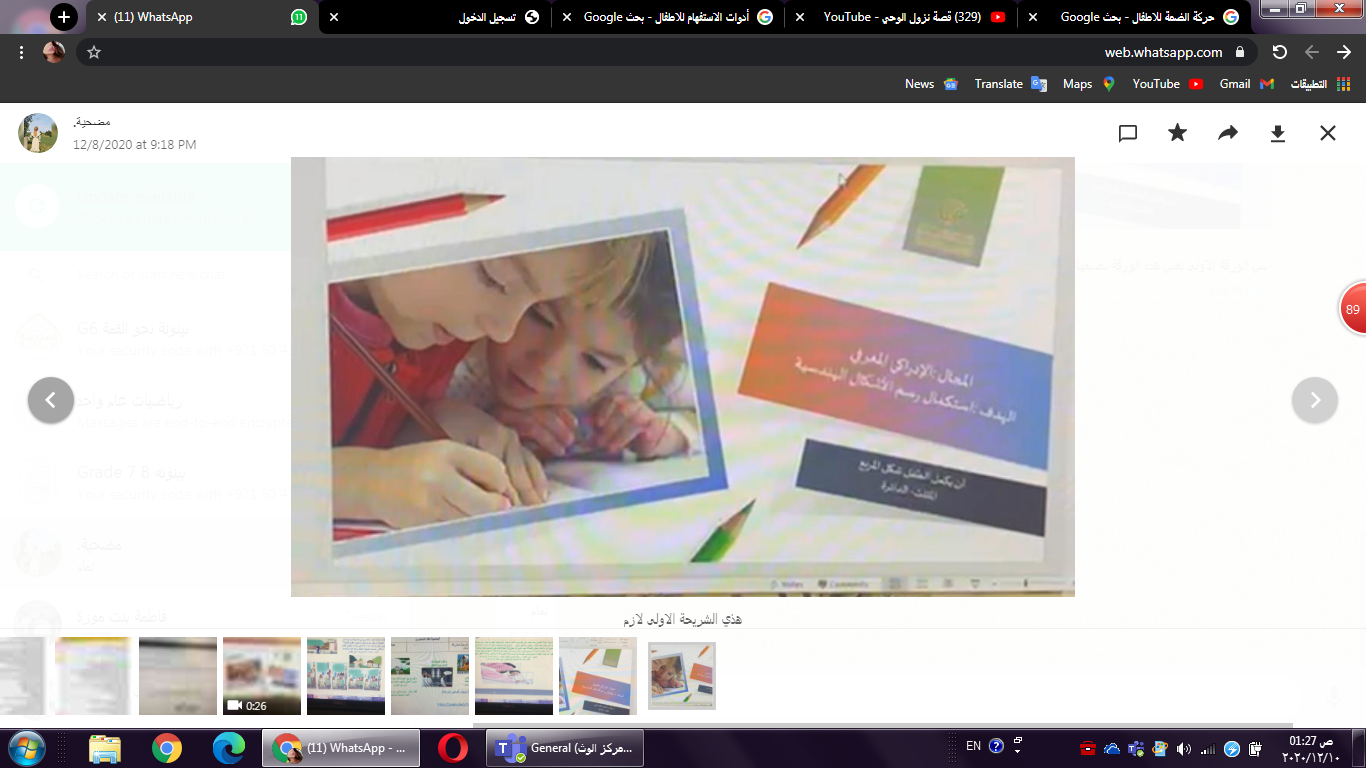 المجال :الرياضيات
الهدف :تكوين مجموع
9
9
التعرف على تكوين مجموع
9
10
9
2 + 7 = 9
5 + 4 = 9
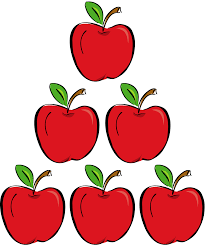 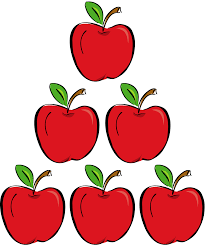 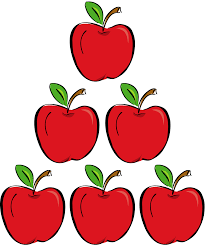 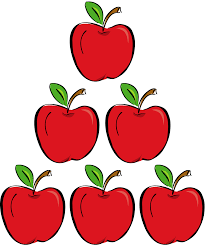 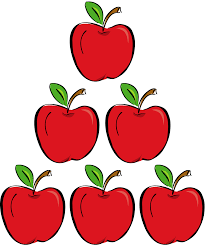 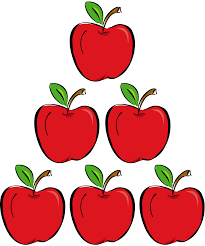 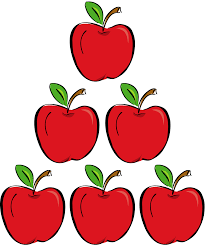 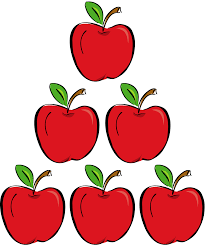 1 + 8 = 9
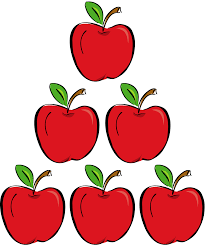 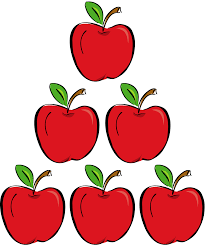 3 + 6 = 9
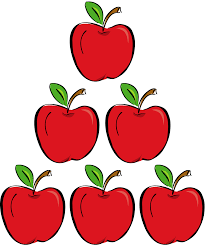 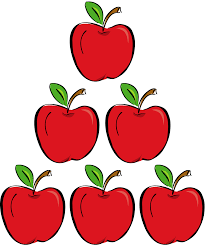 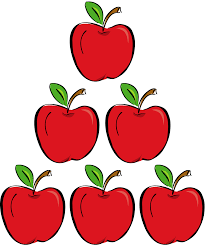 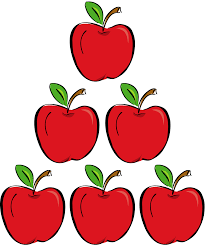 0 + 9 = 9
4 + 5 = 9
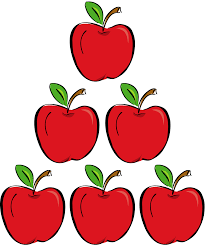 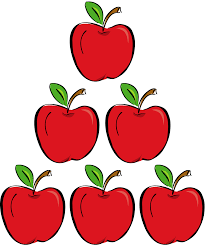 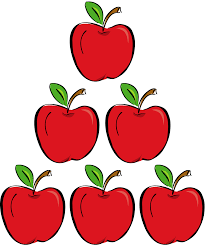 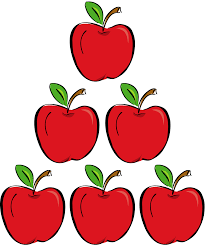 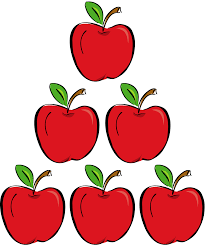 9
9
9
9
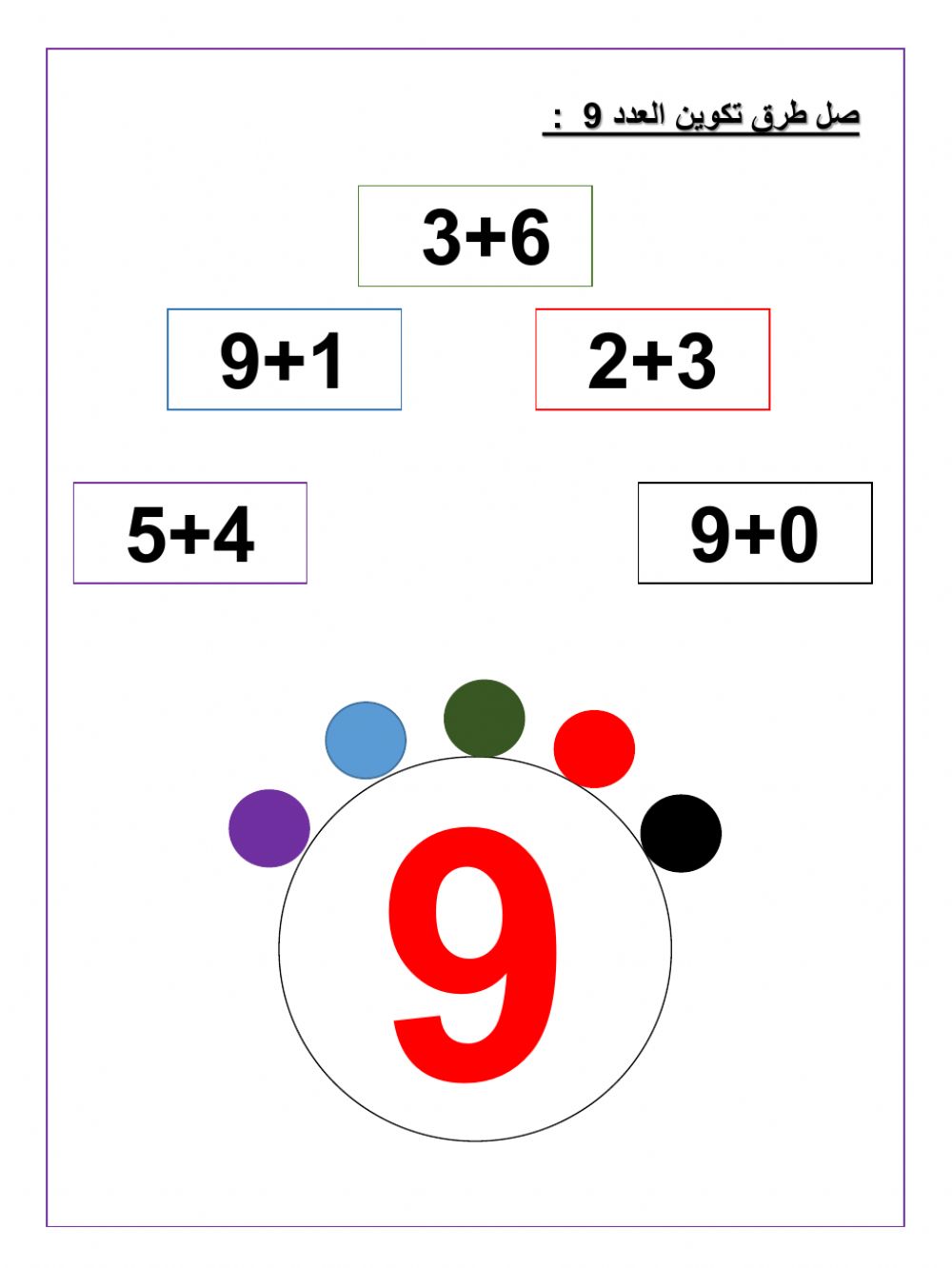 9
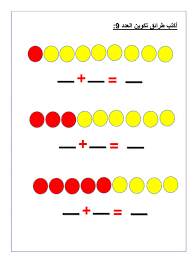 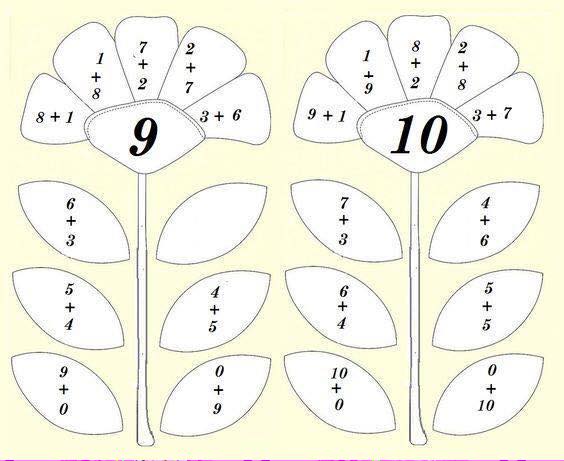 9
9
9
9
9
9
9
9
9
9
9
9
9
6 + 1 =
1 + 8 =
2 + 7 =
6 + 3 =
4 + 4 =
9
7 + 1 =
4 + 3 =
4 + 5 =
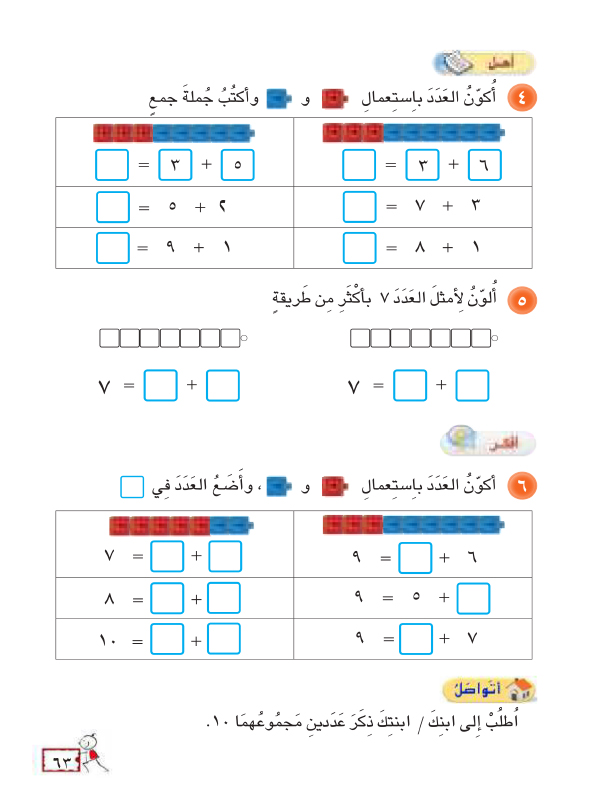 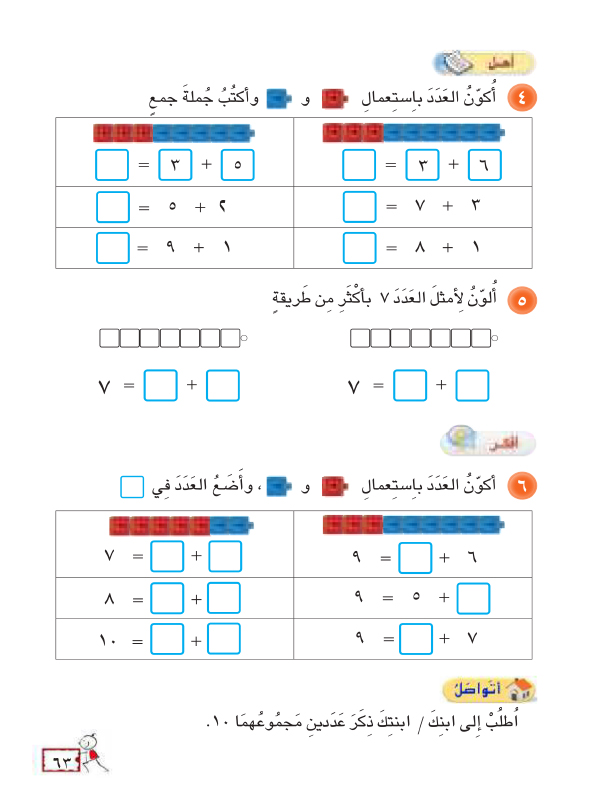